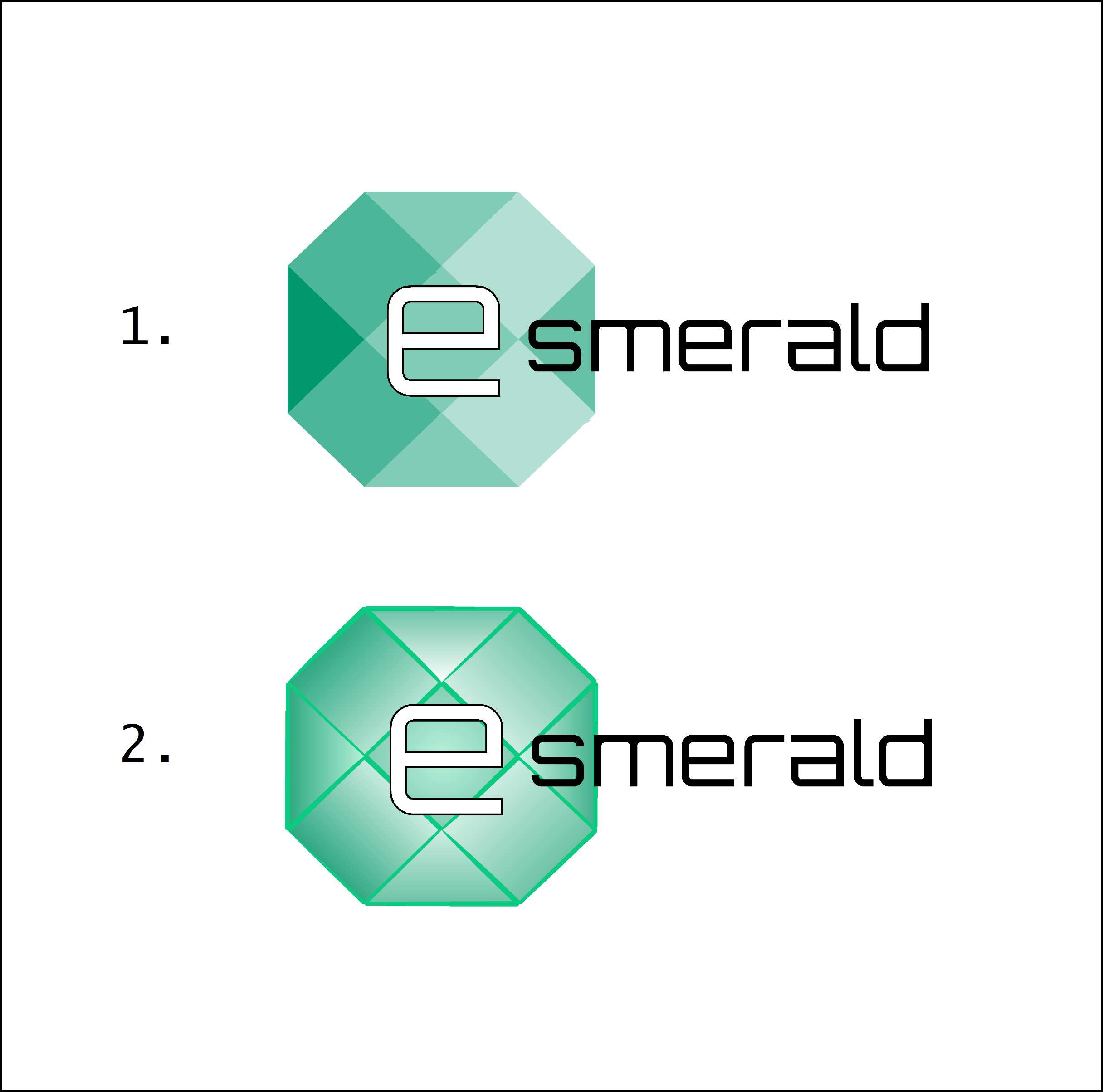 “Poboljšanje otpornosti malih i srednjih poduzeća nakon lockdowna”
Načini izgradnje čvrstih odnosa s klijentima i zadovoljavanja njihovih različitih potreba
Autor: [ SEERC ]
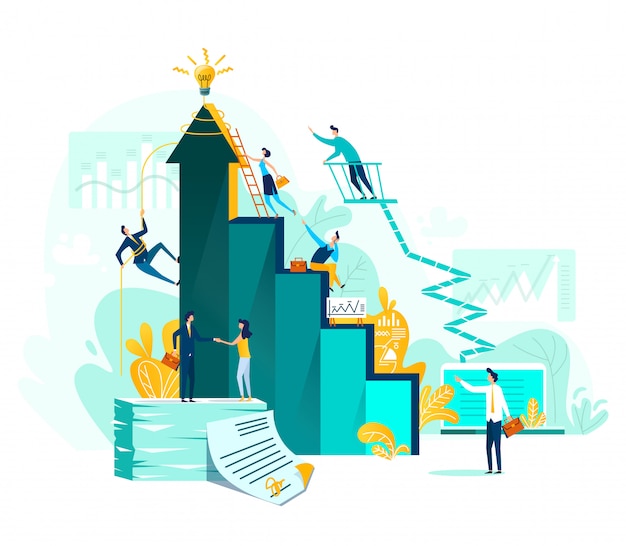 CILJEVI
Na kraju ovog modula moći ćete:
Cilj 1: Povezati se s kupcima u razvoju ponude usluga/proizvoda
Cilj 2: Susresti se s kupcima gdje oni komuniciraju s našim uslugama/proizvodima
Cilj 3: Izgraditi odnose u digitalnom svijetu
JEDINICA 1: Povezivanje s kupcima u razvoju ponude usluga/proizvoda
ODJELJAK 1.1 : Suradnja kupac-prodavač
Razvijanje bližih odnosa s kupcima u smislu povjerenja i komunikacije postaje ključni dugoročni uspjeh. Ovo postaje još kritičnije jer je sve MANJE vjerojatno da će klijenti ući u fizičku poslovnu lokaciju.

Kada su odnosi izgrađeni, kupci:
Osjećat će se sigurnije
Uživat će u tome što su dio nečega više od toga da su samo klijent
Vjerojatnije je da će ostati s dobavljačem
https:// www.octaneai.com/blog/customer-relationships
JEDINICA 1: Povezivanje s kupcima u razvoju ponude usluga/proizvoda
ODJELJAK 1.1 : Suradnja kupac-prodavač
Pokret se udaljava od transakcijskih odnosa prema suradničkim odnosima. Ovo je još važnije u situacijama koje se odnose na:
Razvijanje odgovarajućih opskrbnih lanaca
Održivost okoliša
ISO certifikat (i slično )


Dvije istraživačke studije McKinsey & Company iz 2019. otkrile su da se 1) očekuje da će 61% kupaca i prodavača u industriji suinvestirati ili sukreirati do 2025. i 2) smatra se da odnosi između kupca i prodavača u opskrbnim lancima stvaraju vrijednost u budućnost .
https://www.transparency-one.com/the-case-for-supplier-collaboration /
JEDINICA 2: Susret s kupcima gdje oni komuniciraju s našim uslugama/proizvodima
ODJELJAK 2.1: Uključivanje novog korisnika
Customer onboarding uključuje svaku aktivnost koja je prilagođena upoznavanju novog kupca s proizvodom ili uslugom. To se može dogoditi ili virtualno ili u F2F formatu

Primjeri nekih najboljih praksi u uključivanju korisnika u digitalni svijet:

Upotrijebite video i/ili sadržaj za samopodršku da navedete značajke proizvoda/usluge koje pomažu u razumijevanju korisnika.
Potpuni opseg, proširena korisnička služba i podrška kako bi prijelaz korisnika bio neprimjetan
Obilasci proizvoda i demonstracije.
Razvijte 'gamifikaciju' za proces uključivanja korisnika .
https://www.revechat.com/blog/customer-interactions /
https:// www.youtube.com/watch?v=IhC_jI1X8Ys
JEDINICA 2: Susret s kupcima gdje oni komuniciraju s našim uslugama/proizvodima
ODJELJAK 2.2: Ponovno ukrcavanje trenutnog korisnika
Sadašnje klijente ne treba uzimati zdravo za gotovo i potrebno ih je kontaktirati (virtualno ili osobno) prema potrebi. Puno je 'jeftinije' zadržati kupca nego privući nove. Pruža mogućnost:
Upoznajte bolje svog klijenta (KYC).
Poduzmite upravljanje odnosima s klijentima (CRM)
Ojačajte svoj brend i ono što možete učiniti za kupca
Poboljšajte usmenu predaju (WOM)
Povećajte povjerenje i pouzdanost Vas kao dobavljača
'Dokažite' da ih razumijete i da možete predvidjeti njihove potrebe
https:// www.finextra.com/blogposting/19316/7-reasons-to-meet-customers-face-to-face
JEDINICA 3: Izgradnja odnosa u digitalnom svijetu
ODJELJAK 3.1: Vrste digitalnih odnosa
Pandemija je natjerala organizacije da izgrade digitalne odnose s postojećim i novim kupcima. Može biti izazovno graditi odnose u potpuno digitalnom kontekstu s novim kupcima. Uobičajena sredstva za to uključuju:

Društveni mediji – trenutačno 'go to' područje izgradnje digitalnih odnosa
E-mail
Bilteni / blogovi
https://www.intercommedia.org/build-customer-relations /
JEDINICA 3 : Izgradnja odnosa u digitalnom svijetu
ODJELJAK 3.2: Izgradnja odnosa na društvenim mrežama
Izgradnja odnosa na društvenim mrežama danas je postala sveprisutna u poslovanju. Neki od najučinkovitijih načina da to iskoristite uključuju:
Stvaranje kanala za korisničku podršku na društvenim mrežama
Primjena 'osluškivanja' društvenih medija (npr. pretraživanje kanala u potrazi za spominjanjem robne marke)
Personalizacija korisničkih iskustava s vašim društvenim kanalima (widget za chat uživo)
Stvaranje 'glasa' brenda (tj. memova, tweetova, postova na Instagramu koji se odnose na vaš brend)
Nagrađivanje interakcija kanala društvenih medija
Dijeljenje i poticanje sadržaja koji stvaraju korisnici
Pružanje vrijednosti, ne samo promocija i marketing – prilika za obrazovanje
Izgradnja online zajednice
https://sproutsocial.com/insights/build-customer-relationships /
Sažetak
Digitalni
Personalizirajte
Veze nisu jedna veličina za sve - personalizirajte
Mora prihvatiti digitalnu tehnologiju u upravljanju odnosima
Suradnja
Ukrcavanje
Povjerenje
Razvijte strategiju digitalne integracije za nove klijente
Odnosi moraju biti suradnički da bi bili uspješni
Izgradnja odnosa uspostavlja i održava povjerenje
SWOT analiza
SAMOOCJENJIVANJE
W
S
T
O
Snage:
-
-
Slabosti:
-
-
Mogućnosti:
-
-
Prijetnje:
-
-
Ključni zaključci:
Zaključak 1: Odnos kupac-prodavač najučinkovitiji je kada je suradnički
Zaključak 2: Prihvatite upravljanje digitalnim odnosima kao učinkovito sredstvo za zadržavanje kupaca
Zaključak 3: Razvijte različite strategije odnosa za nove klijente (uključivanje) i postojeće kupce ( ponovno ukrcavanje )
Zaključak 4: Prihvatite platforme društvenih medija za izgradnju odnosa, a ne samo kao alat za promociju
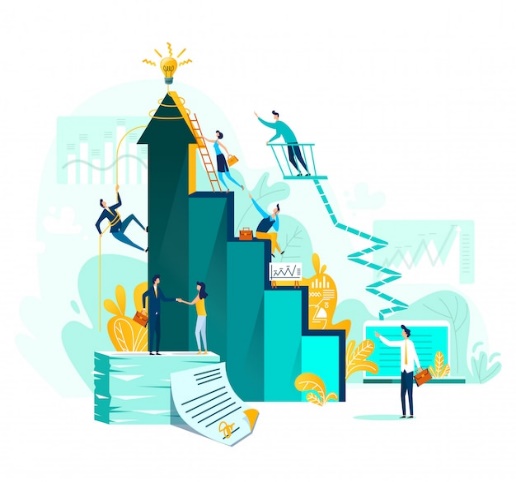 Hvala vam !